Strategy Committee
President-elect, Yao-Wen Chang
Committee:
Giovanni De Micheli 
Sani R. Nassif
Shishpal S. Rawat
Sachin Sapatnekar 
Donatella Sciuto
Page 1
CEDA Vision and Mission
Vision: To be the leading provider of technical information and community services in Design and Automation of Electronic and Embedded Systems

Mission: The purposes of the Council shall be scientific, literary, and educational in character. The Council shall strive to advance the theory, practice, and application of methodologies, tools and technology for the design and development of Electronic and Embedded Systems. The Council shall promote cooperation and exchange of technical information among its members in workshops, conferences, contests and publications.
Page 2
CEDA Strategy Aligned with IEEE Strategy (2015-2020)
Provide more opportunities, products, and services aimed, particularly, young professionals and entrepreneurs
 Ensure the vitality and relevance of our core activities in standards, conferences, education, and publications 
Adapt to “post-Moore” world: must broaden our EDA scopes 
Develop programs in public service focused on knowledge and technology promotion for emerging areas and humanitarian efforts 
Handle organizational structures & processes to meet the demands of a changing environment while managing the financial health of IEEE 
Changes in CEDA EC and BoG structure and operation
Promote author education for academic ethics/integrity enhancement 
Also for conference PC members
Page 3
[Speaker Notes: Sani: On page 3, second bullet, on EDA’s focus. I think we can say that EDA is still EDA, but that the industry is in a different “post-moore” phase where technology priorities and design methods have changed. So the funding model (at least in the US) is now quite different from how it used to be. This is causing EDA people to broaden their scopes and apply their training in adjacent areas. So EDA is still EDA, but EDA’s people are broadening their focus?]
CEDA Strategy Goals for 2018-2019
CEDA must enter into new domains to have future & provide enough resources for such initiatives, three selected fields 
Cyber-Physical Systems (CPS), IoT, and security: Join forces with CPS week in 2018, consolidate IoT in major CEDA events (DAC, DATE, ESWEEK) 
 Nano-technologies and devices: Develop design tools & methodologies (e.g., aligned with EU FET Flagship projects in graphene, quantum computing, and nano-systems) 
Machine learning based optimization: Need to justify our values in this area to show our contributions (e.g., hardware acceleration/security, etc.); EDA for AI & AI for EDA 
Enhance CEDA visibility
Keep CEDA industrial link development (e.g., Cadence Global Collaboration Framework) 
Create new chapters/activities to foster visibility with scientific community 
Cooperate with CEDA founding societies (e.g., young professionals and outreach programs) 
Keep growth of CEDA “community” and measure progress and success 
Make CEDA conferences financially stable 
ESDA is getting absorbed by SEMI, uncertainty for DAC exhibits
Page
[Speaker Notes: aligned with EU FET Flagship projects, 1B Euro in graphene, quantum computing, and nano-systems

Consolidate growth of CEDA “community” and measure progress and success 
Make committees more active than now: VPs define position with an objective/topic to focus on; define goals within first 3 months, evaluation of performance each year]
Old/New Fields for CEDA – Growth and Visibility
DAC focus needs re-evaluation: even less submissions than usual (only growth in machine learning, embedded system, security)  
Advanced verification, advanced device modeling, EM, Platform EMI, packaging, 3D IC's, and smart manufacturing 
Other new fields and events 
South America: SBCCI (25-30% financial in 2018) & LASCAS 
China: EDA Symposium, etc. 
ICRC: Rebooting computing
WF-IoT: CEDA growth? 
ATS & ITC-Asia: testing conferences in general
NVMSA: Emerging memory design (with RTCAS: Real-time system)
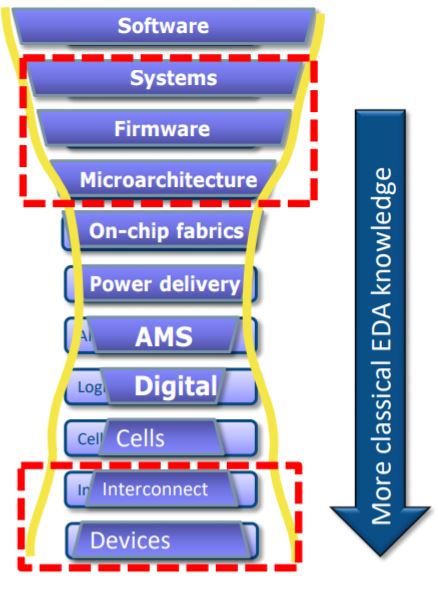 New 
areas 
for expansion
Work with parent societies for these expansions
New 
areas 
for expansion
Page 5
Development of CEDA’s Visibility
Keep growing with new CEDA chapters: Africa, South America, Asia, and Europe 
Africa: Morocco and Tunisia already incorporated (Egypt, no follow up, somewhere else?) 
Expand in South America (beyond Brazil) and Asia 
Europe: New one in Spain, target in France, Germany, Switzerland,  and Italy 
CEDA Distinguished Lecturer Program (DLP) and Luncheon Keynotes
Clear increase of visibility for CEDA, move program up: 6 new CEDA distinguished lecturers this year; suitable # for the future? 
Consolidate CEDA luncheon keynotes “branding” in major events and invited sessions in key events (EDA/ML at ISCAS 2018, and new TA group in CASS about “new EDA”) 
Development of student activities and promotion in social media
CEDA is present in Ph.D. forums of ASP-DAC, DAC, and DATE 
Student competitions: CAD Contest at ICCAD, IoT Competition at DATE, DAC? 
Summer schools: Physical design summer schools in Brazil/Taiwan
Member/affiliate promotion support
Senior/Fellow/Life membership, program committee, journal editorial board
Page 6
New Models for CEDA Publications
Conference integration into periodicals is becoming a reality 
Done for ESWEEK 2017, outcome positive (suggestions to improve??) 
If/Which conferences to suggest this model (ICCAD, others)? 
Recognition issues: DAC EC keeps pushing for “the best of..” journals 
“Best of DAC”: Discussions with IEEE TCAD and ACM TECS journals 
“Best of EDA”: Re-focused papers from EDA conferences for magazines (D&T, etc.)
“Best/Most influential papers”: Evaluation of highest impact after 5-10 years 
Fields where CEDA publications can be proposed: Nano-technologies and CPS 
TESS rejected (refocus on CPS)
Need to collaborate with related societies/councils to resolve area overlapping problems
Page 7
Ethics/Integrity in Publications
Existing issues with conference PC members 
Clusters of PC members helped each other to get their papers accepted
PC members promoted their friends’ papers even with self-review comments from the authors  
Existing issues with authors 
Typically “good,” but incorrect results to mislead the reviewers; even data fabrication
Current actions
Work with the IEEE, SIGDA, and conference organizers to handle these problems
Request program/subcommittee chairs to watch for these issues
Other potential solutions?? 
Diversify the subcommittee organization (geographic, demographic, etc.)  
Provide author & PC member education talks with real integrity-violating cases 
Assign PC members to check suspicious results before acceptance (overheads?) 
Ask authors of accepted papers to release their binary codes or data (IP rights??) 
Create some platform like PubPeer 
Request authors to upload code and sample data to cloud for peer review
Penalty: Inform superintendents of the authors for their unethical behavior
Page 8
IEEE FC’s Motion on Disempowering Councils
Fellow Committee approved to dis-allow councils for fellow process
Main reasons: (1) more consistent fellow evaluations, (2) problem with convening FECs with 5 Fellows, and (3) overlapping areas of technical expertise with those of Societies
Problems with this move
Damage interdisciplinary and multidisciplinary technical activities
Cause further burden on Society Fellow Committees
No problem and only minor % of processing fellows through councils
Our CEDA strategies?
Work with 6 parent societies and other councils to stop the move
Encourage council supporters to send letters to the president, BoD, & FC chair
Ask the motion to be approved at TAB meeting before sending it to BoD
Go for the EDA Society (EDAS)? (1) better to form a task force first,                     (2) organize sessions at major EDA conferences for discussion
Page 9
TC Fellow Nomination and Elevation Statistics
Fewer nominations and higher elevation rates
Page 10